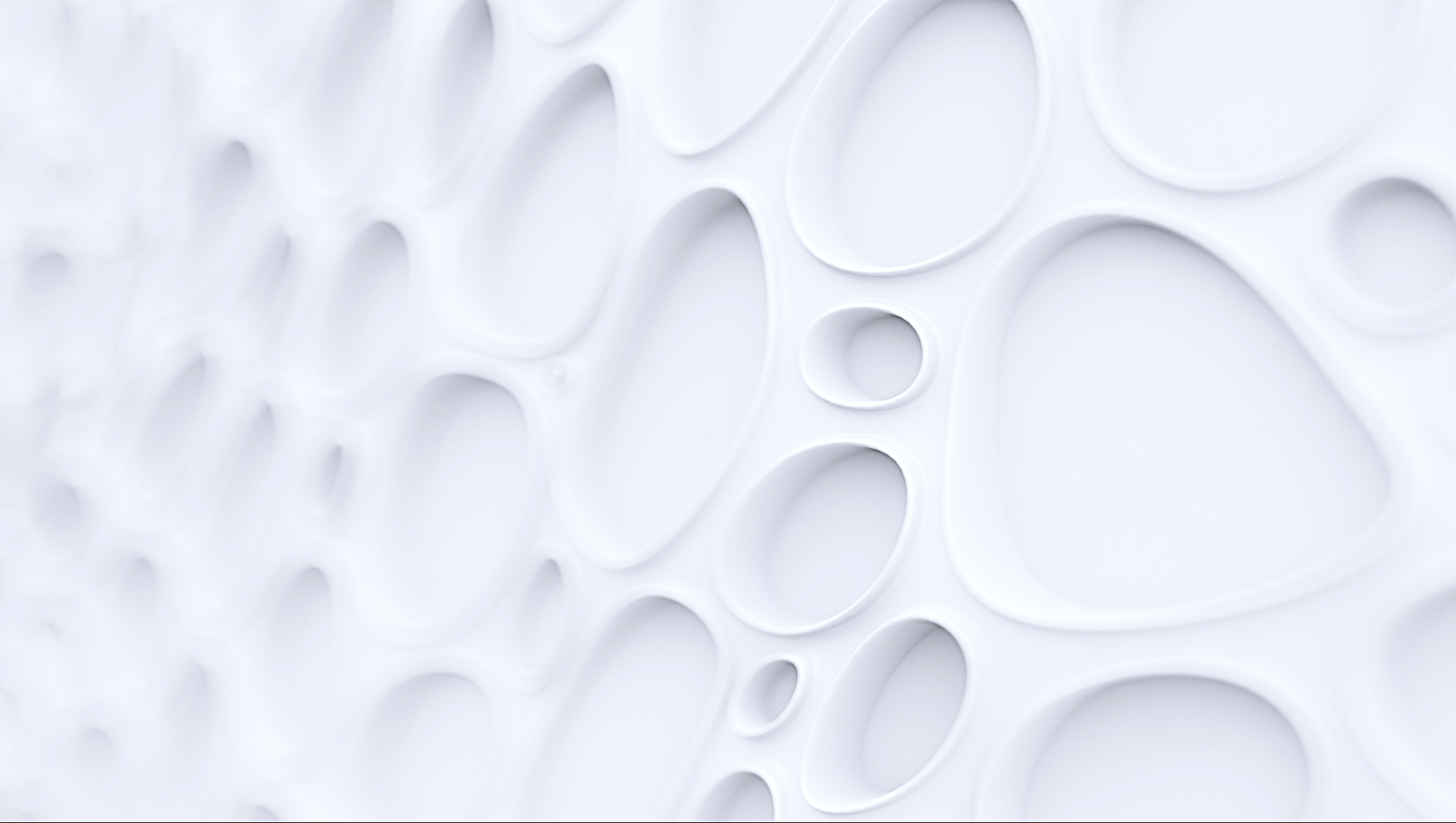 Modelo de diagrama de espinha de peixe com círculos
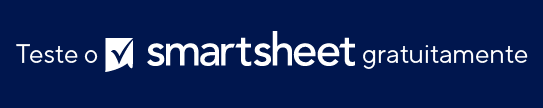 Quando usar o modelo: o modelo de espinha de peixe é perfeito para sessões e apresentações interativas destinadas a identificar e discutir as causas raízes dos desafios de negócios. Use-o em workshops destinados a melhorar as operações de negócios ou para ajudar as equipes a mapear de forma colaborativa os vários fatores que contribuem para um problema específico durante o planejamento ou a revisão do projeto.
  
Recursos importantes do modelo: o modelo substitui os ossos lineares tradicionais de um diagrama de espinha de peixe por círculos interconectados, simplificando dados complexos em um formato visual acessível. Os círculos atuam como pontos focais que chamam a atenção para informações essenciais. Cada círculo permite o resumo conciso de uma ideia, criando uma representação visual limpa e organizada de possíveis causas.
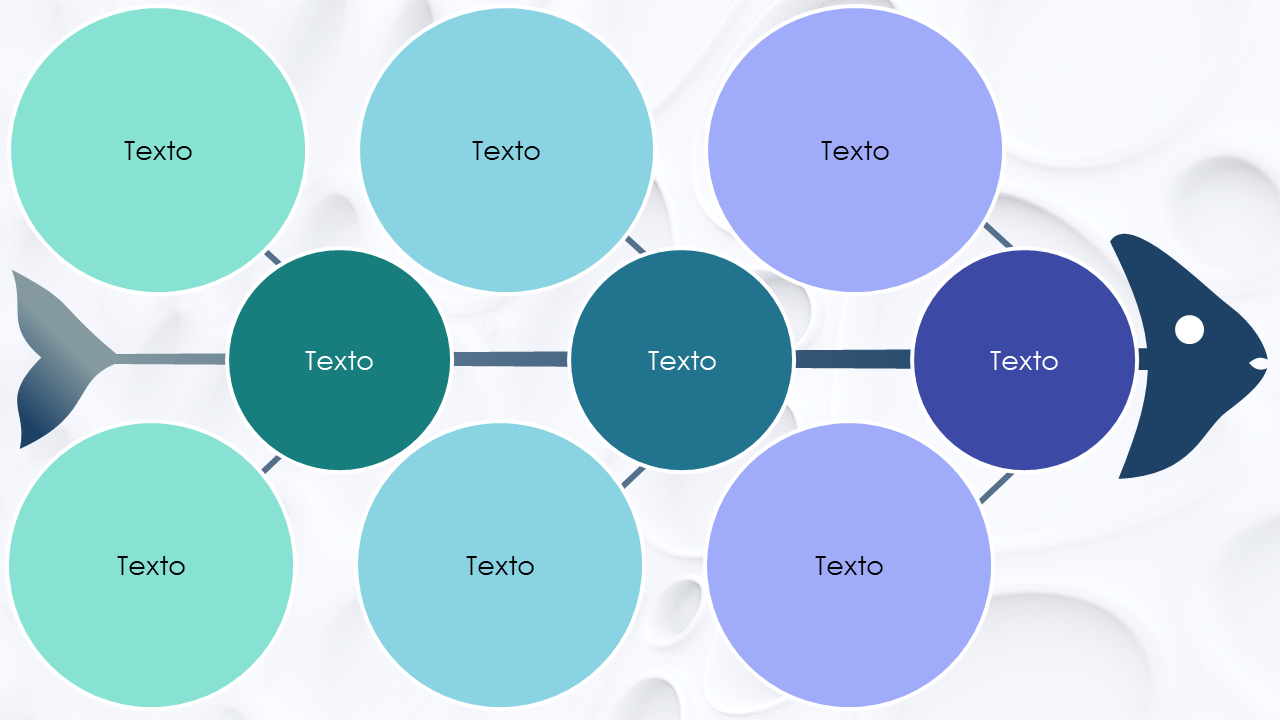 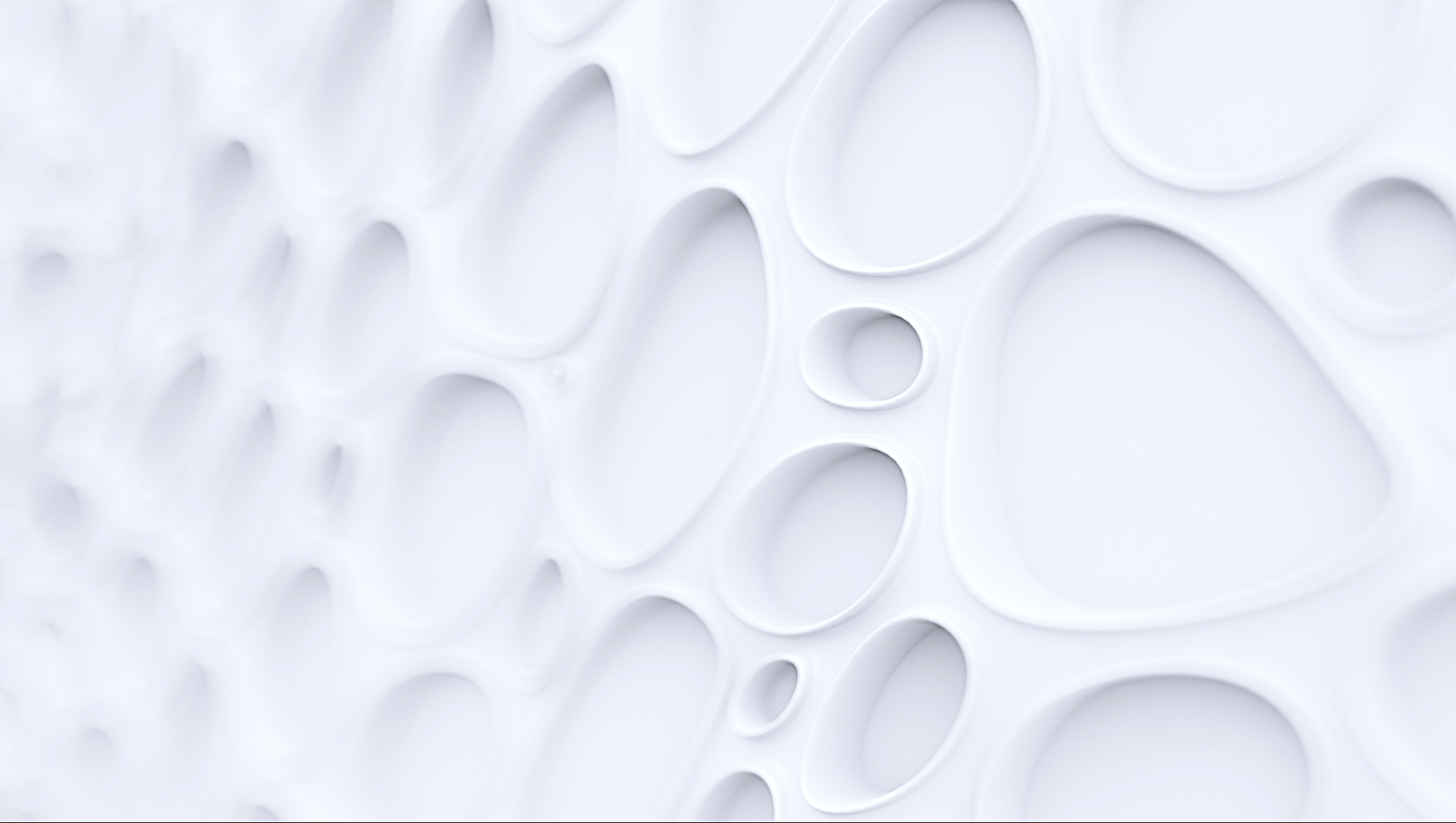 Texto
Texto
Texto
Texto
Texto
Texto
Texto
Texto
Texto